December 16-17, 2023
INTERNATIONAL CONFERENCE ON SOCIAL SCIENCE AND BUSINESS
CAPCDR-6th Conference
Department of Education, University of Delhi
Edu41161223India
CAPCDR
ENTREPRENERUSHIP EDUCATION IN INDIAN CONTEXT
Presented by:
Deepak
&
Rashmi Pal
Ph.D. Scholar
Department of Education
University of Delhi
Table of
Contents
Page
I
Introduction and Rationale
3
II
Entrepreneurship Education
4
III
Methodology
8
IV
Findings and Discussions
9-10
V
Conclusion
11
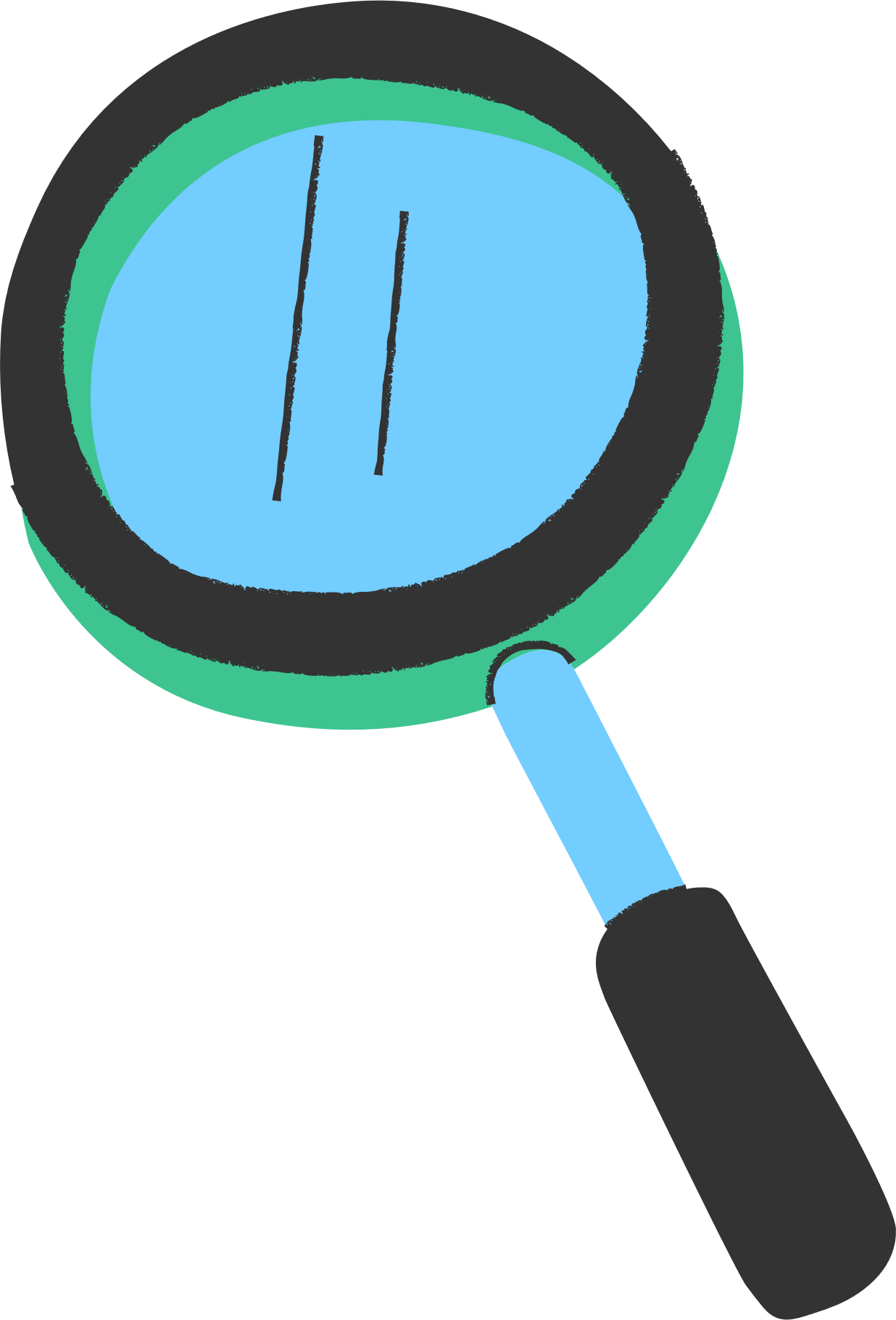 I
INTRODUCTION
India is known to be the fifth largest economy in the world. 

The nation has young population which is now emerging as entrepreneurs as many business initiatives and startup ideas are built during their education.

Entrepreneurship education has gained prominence in India.

This study explores the context and significance of entrepreneurship education in Indian schools. 

It examines the evolving curriculum, teaching methodologies, and the impact of such initiatives on the students and the nation's development and growth.
3
ENTREPRENEURSHIP EDUCATION
I
Entrepreneurship Education as a significant part of education system

It includes the curriculum, pedagogy, assessment and also attitudes, skills and aspects of idea, startup, growth and innovation as mentioned by Fayolle et al. (2009)

The aim is to acquire knowledge, skills, analysis of business situations and synthesis of action plans, new startups and support system (Alberti et al., 2004)

It will also promote the individuals to explore new ideas and implement them in business
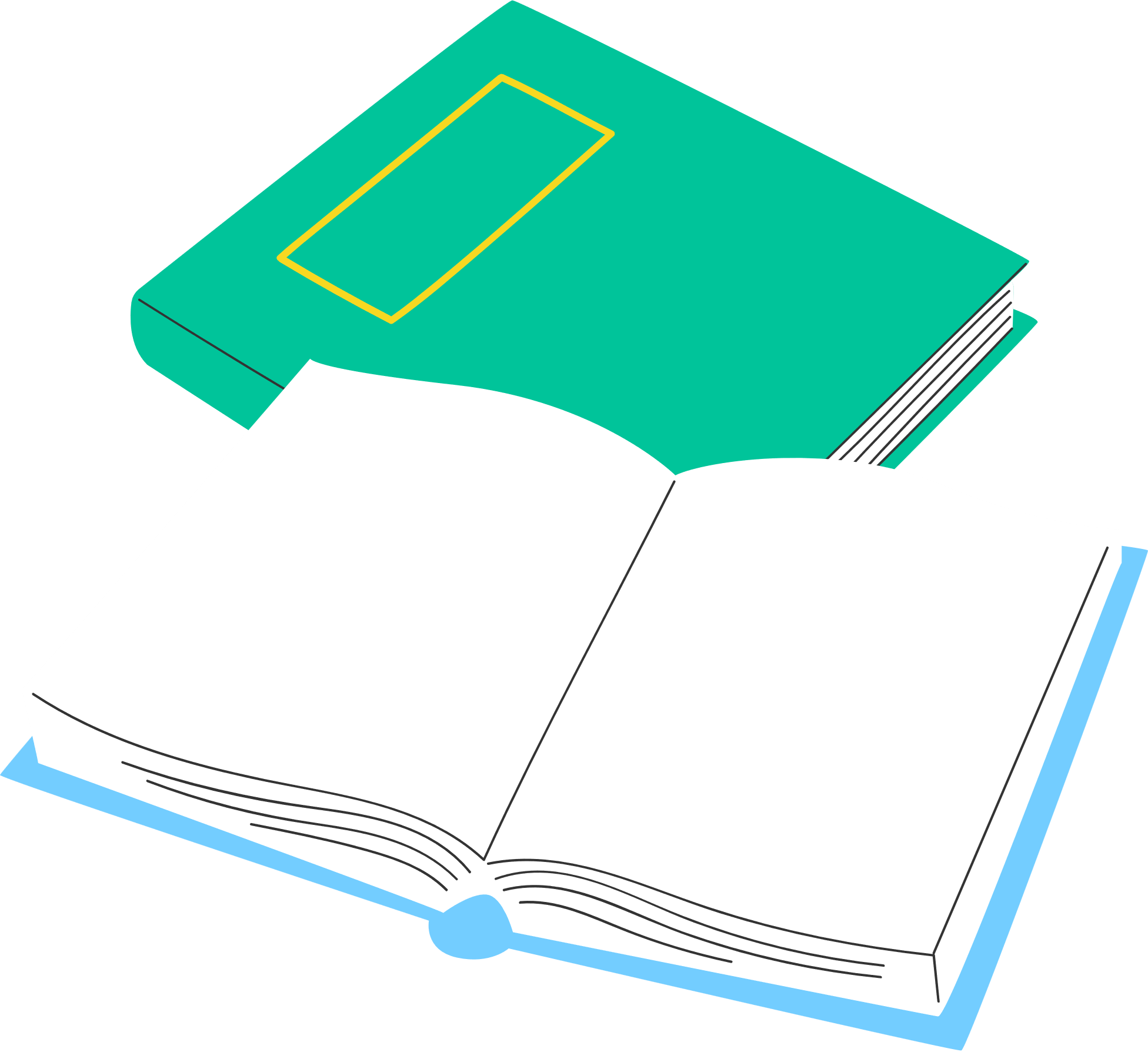 4
ENTREPRENEURSHIP EDUCATION
I
Entrepreneurship education facilitates the acquisition of a diverse set of skills and competences that hold significant value in both personal and professional spheres.

It facilitates the cultivation of the fundamental skills necessary for students to thrive in an ever-evolving global and dynamic economy. 

It acts as a critical component of the educational landscape, equipping students with essential skills and knowledge to foster innovation and economic growth in 21st century.
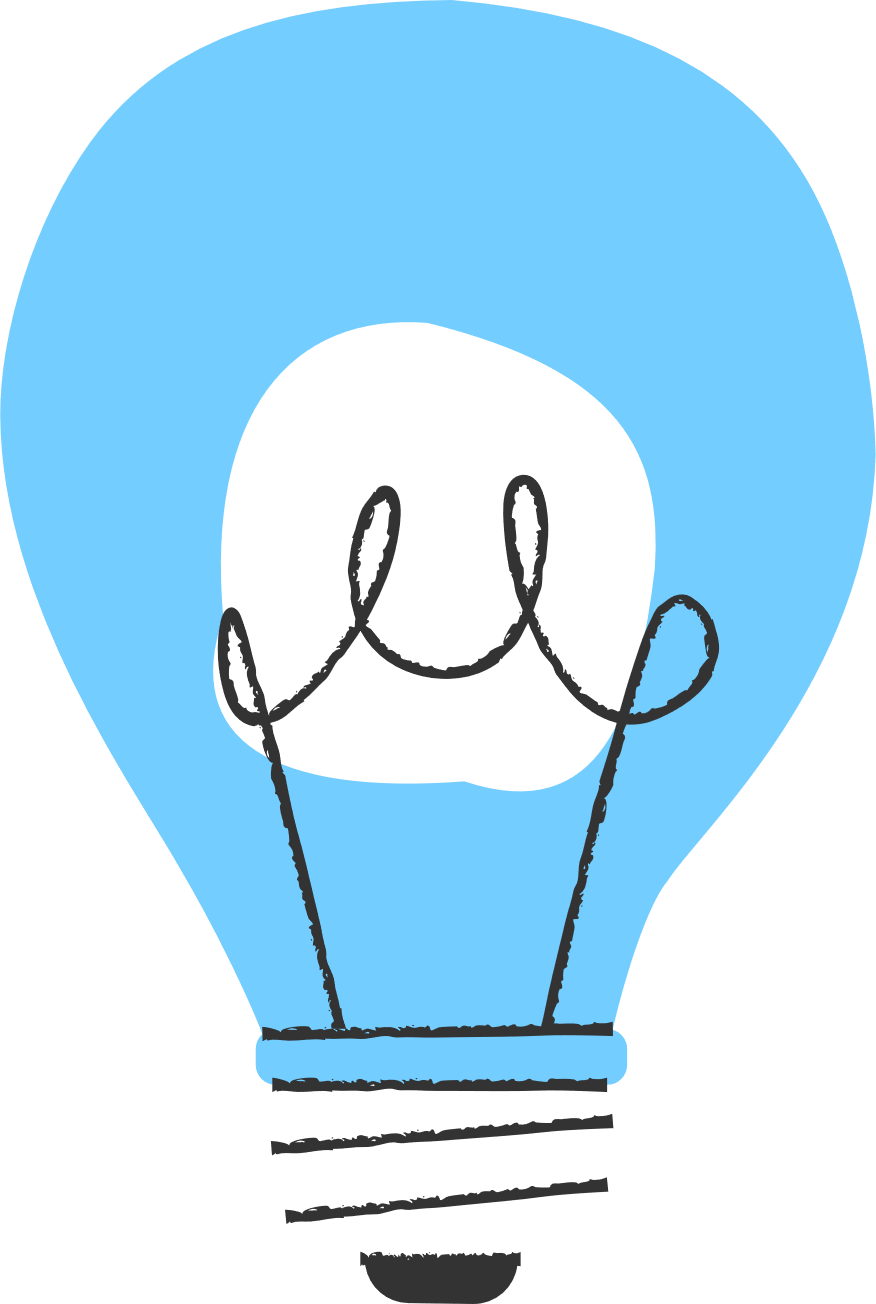 4
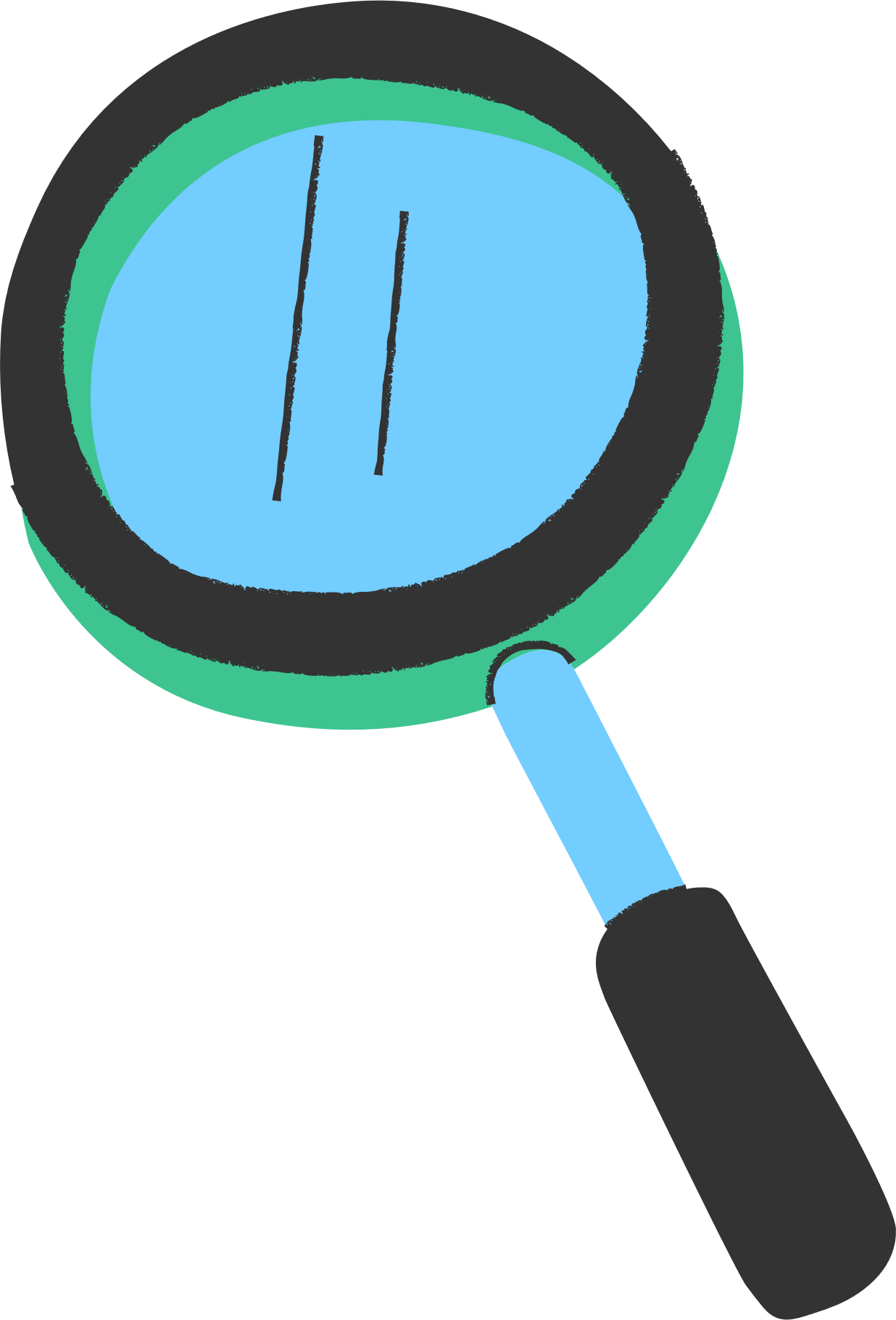 STATUS OF ENTREPRENEURSHIP EDUCATION
I
Entrepreneurship education facilitates the acquisition of a diverse set of skills and competences that hold significant value in both personal and professional spheres.

It facilitates the cultivation of the fundamental skills necessary for students to thrive in an ever-evolving global and dynamic economy.

UGC (University Grants Commission) has developed a curriculum for undergraduate and post graduate curriculum.

Institutions like DDU Kaushal Kendra and Courses like B.Voc. & M.Voc. facilitates the entrepreneurial skills in learners.

Delhi Government has introduced Entrepreneurship Mindset Curriculum (EMC) for Class IX-Class XII in Schools.

There is a need to provide more opportunities to include ‘entrepreneurship’ in education in Indian context.
5
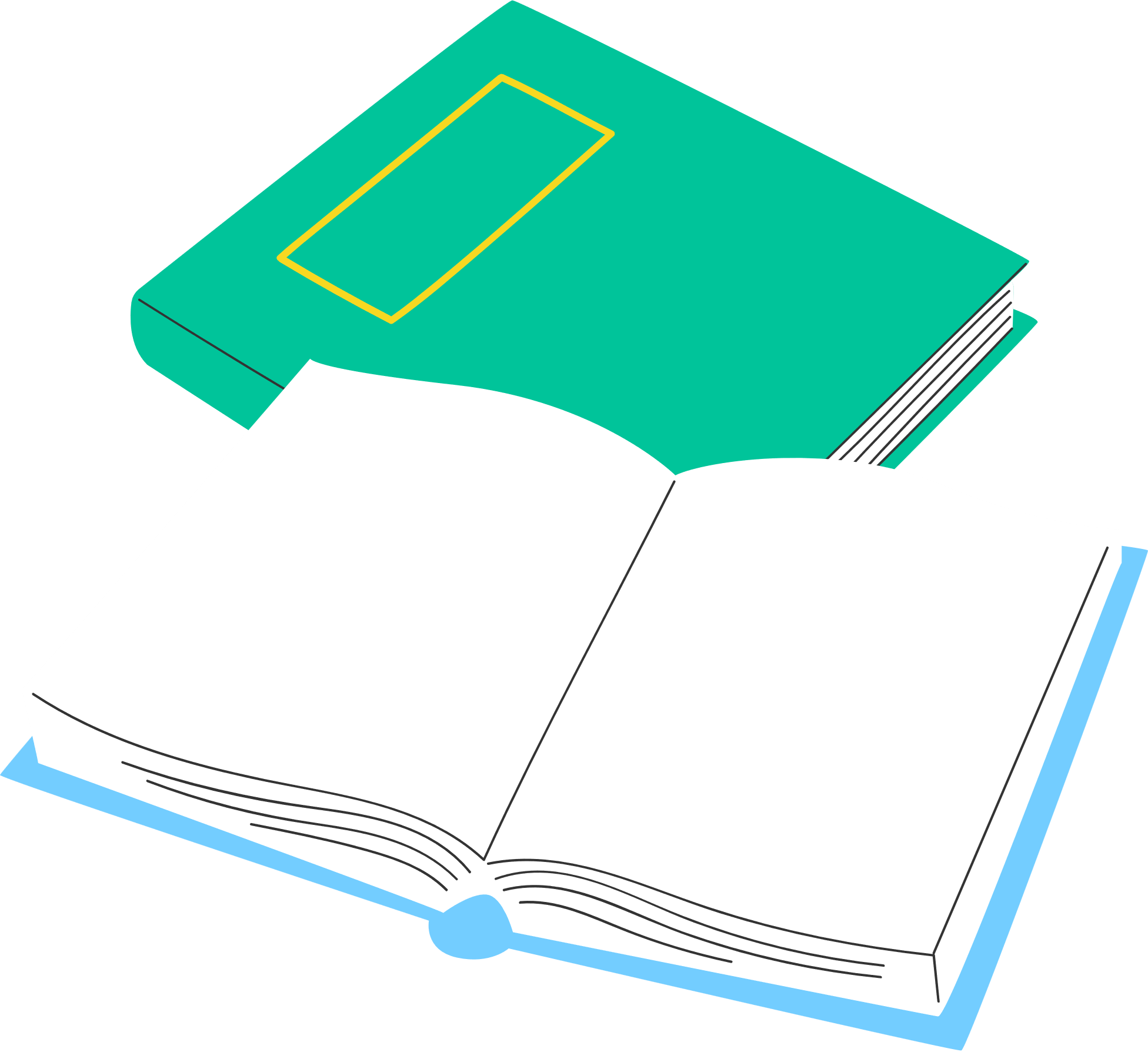 SIGNIFICANCE
II
This form of innovative education educates learners in divergent thinking and the generation of unique value through innovative approaches. 

Research have demonstrated that persons who possess a holistic perspective are more inclined to attain success and accomplish their objectives. This is due to their increased receptiveness to acquiring knowledge, resilience in the face of difficulties, and willingness to undertake risks. 

Furthermore, students have the opportunity to cultivate the essential skills and knowledge required to establish their own enterprises, so fostering economic expansion. 

Entrepreneurship education fosters the development of responsible and ethical individuals by placing emphasis on ethical decision-making, social responsibility, and environmental sustainability.   The programme instructs students on the process of recognising and resolving issues within their communities, as well as generating benefits for all individuals involved.
6
II
METHODOLOGY
The study is qualitative in nature. 

The semi structured interviews with five teachers of schools in Delhi.

Focus group discussions with the students (who are the part of EMC Classes) were conducted to collect the data. 

The purposive sampling was done.
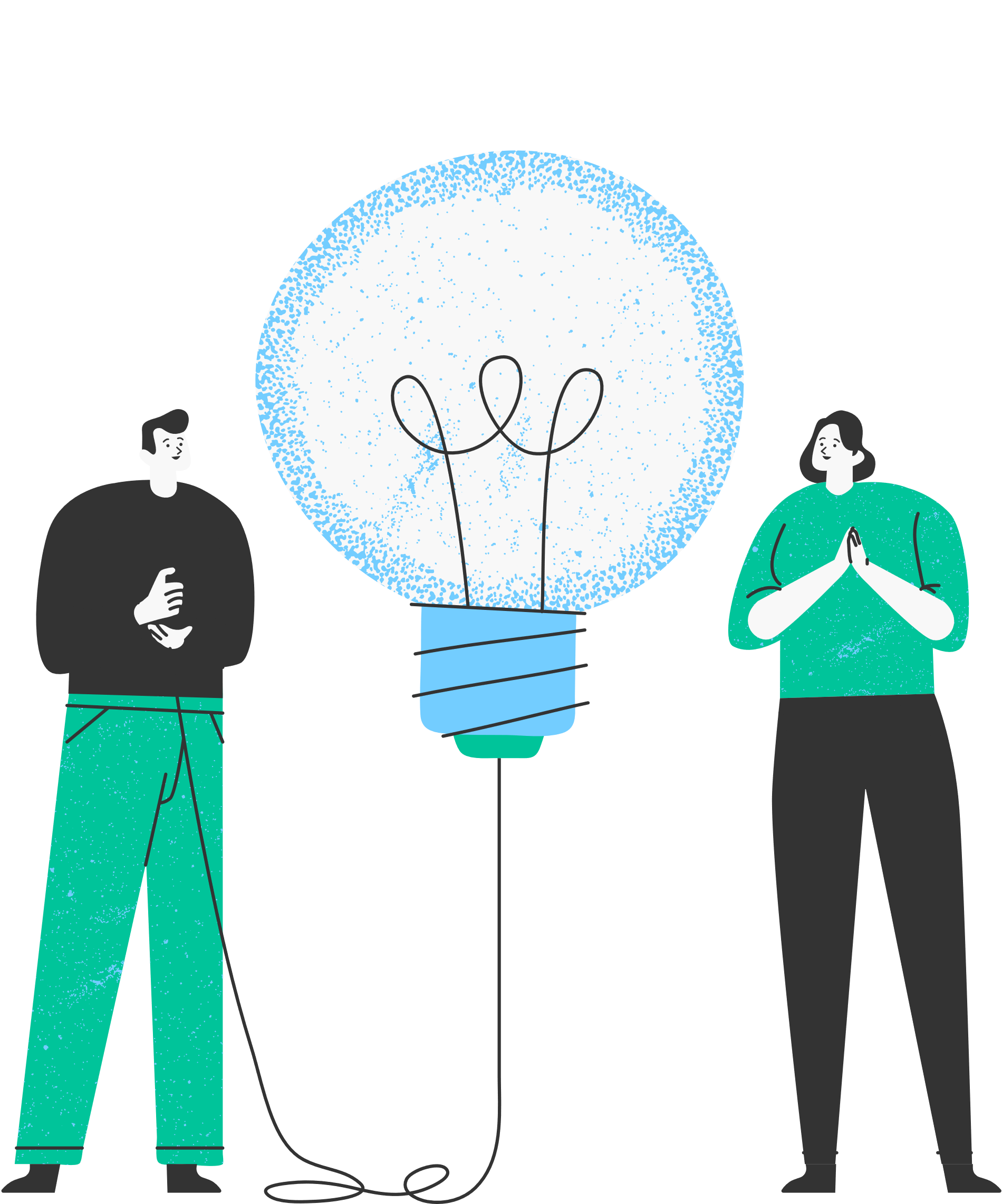 7
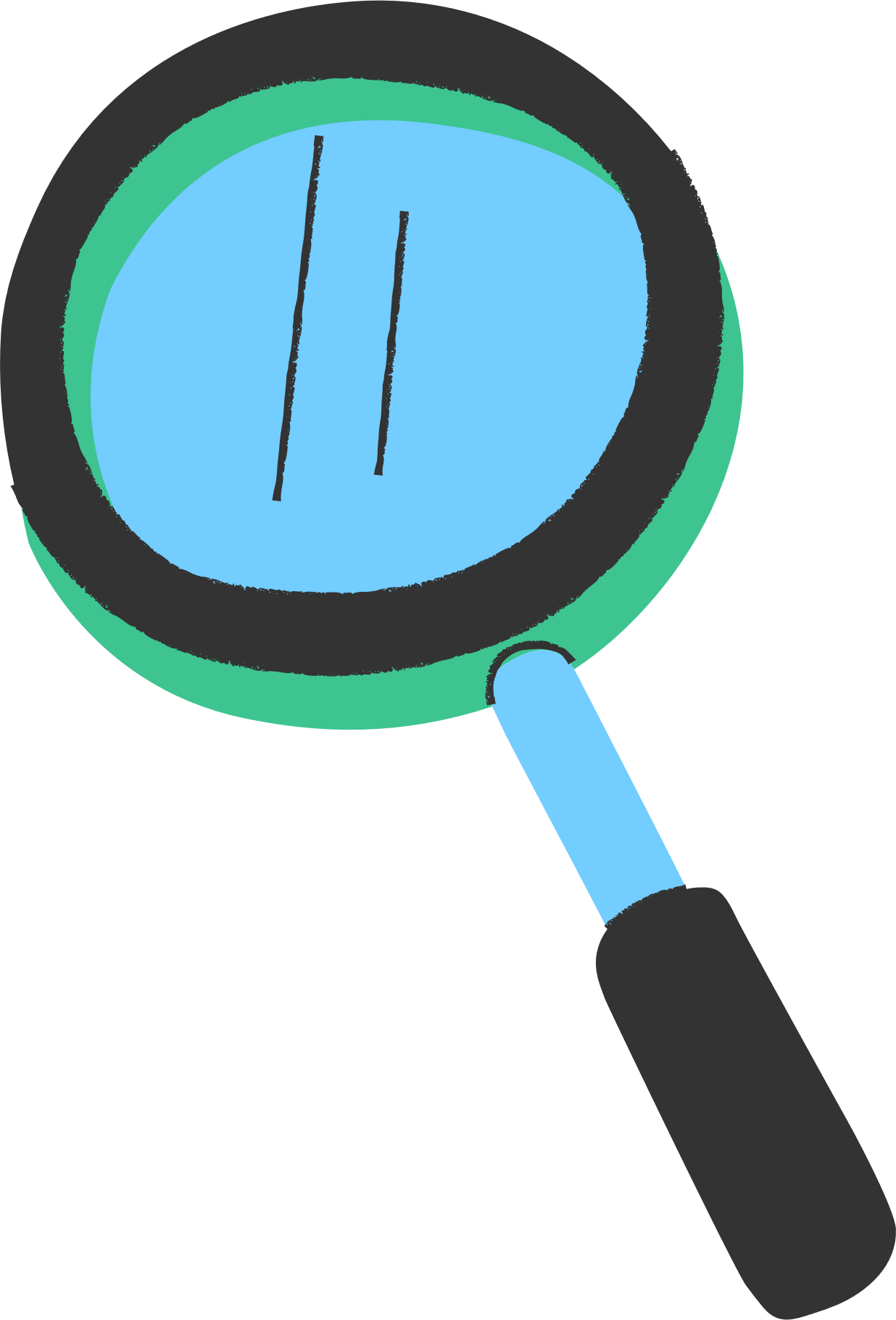 II
FINDINGS
Teachers mentioned that they have taken classes about different concepts of initiating individual’s own business
They have also talked about that these initiaitives have the motto of “Learning via Experience, Inspiration and Reflection” as mentioned by Government.
The EMC includes the thematic Units designed by Curriculum developers which are taught in Class 9-12
The seed money (2000 INR) was given to the group of students to initiate their business which is related with innovation and creativity, Live Entrepreneur Interactions with eminent personalities like Dr. Blossom Kochar, Smt. Sudha Murthy etc.
Teachers mentioned that peer learning is also encouraged with it as Students Specials (where student engage in an activity like debates, discussion), career exploration with interaction, fairs, exhibition and mindfulness activity are also practiced in classrooms.
8
II
FINDINGS
In FGDs, students mentioned that EMC period is conducted after assembly in school.
They mentioned that the teachers start with Meditation or Focussing on One Thought Activity and it helps them to concentrate for longer duration. It helped them to study for longer hours also.
The stories and activities enrich their understanding and motivate them to further pursue their goal in life. 
The communication skills are enhanced and JAM (Just A Minute), Debates, sessions with experts, question and answer session of their startup contribute in their holistic development also.
They mentioned that they have their own identity as they are categorised as ‘Business Blasters’.
These kind of exposures have given them the opportunity to pursue their dream project and experiential learning.
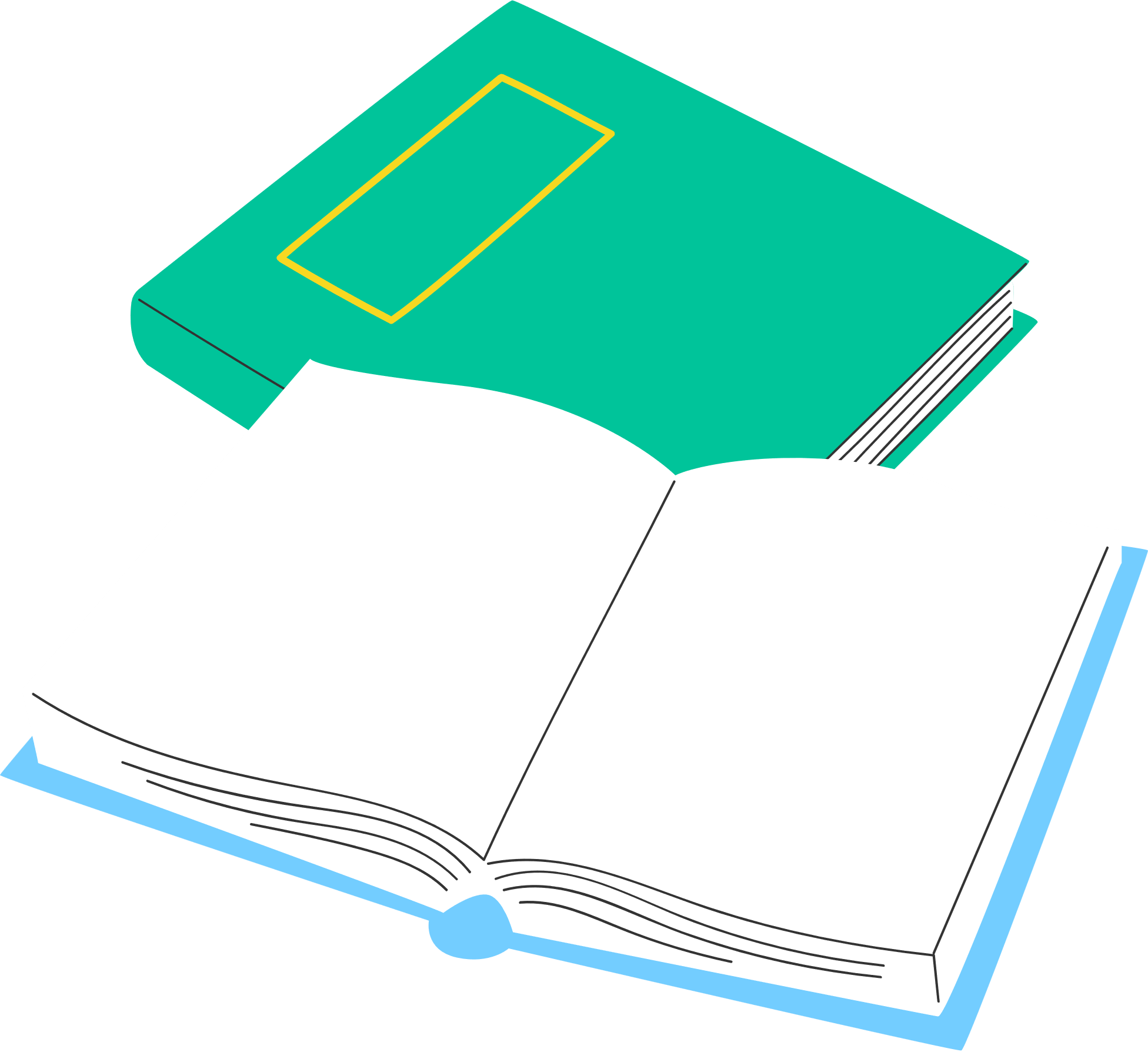 8
IV
REFLECTIONS AND CONCLUSION
“I like EMC period as it has many activities and it makes learning fun”
-Class IX Student
“I got to know about how we can help others and also motivate each other”
-Class XII Student
“I thought that it will be a burden as it is new period. Now I think it is really interesting how it makes us happy”.
-Class IX Student
“The stories have many elements and the teacher discuss and relate it with our real life so that we can learn in better way”
-Class X Student
These kind of reflections by students shows the enrichment of EMC in Schools and how it motivates the student to pursue their dreams and initiate their own business.
Entrepreneurship education contributes in nurturing creativity, problem-solving abilities, and a mindset of self-reliance among students, positioning them to contribute to society.
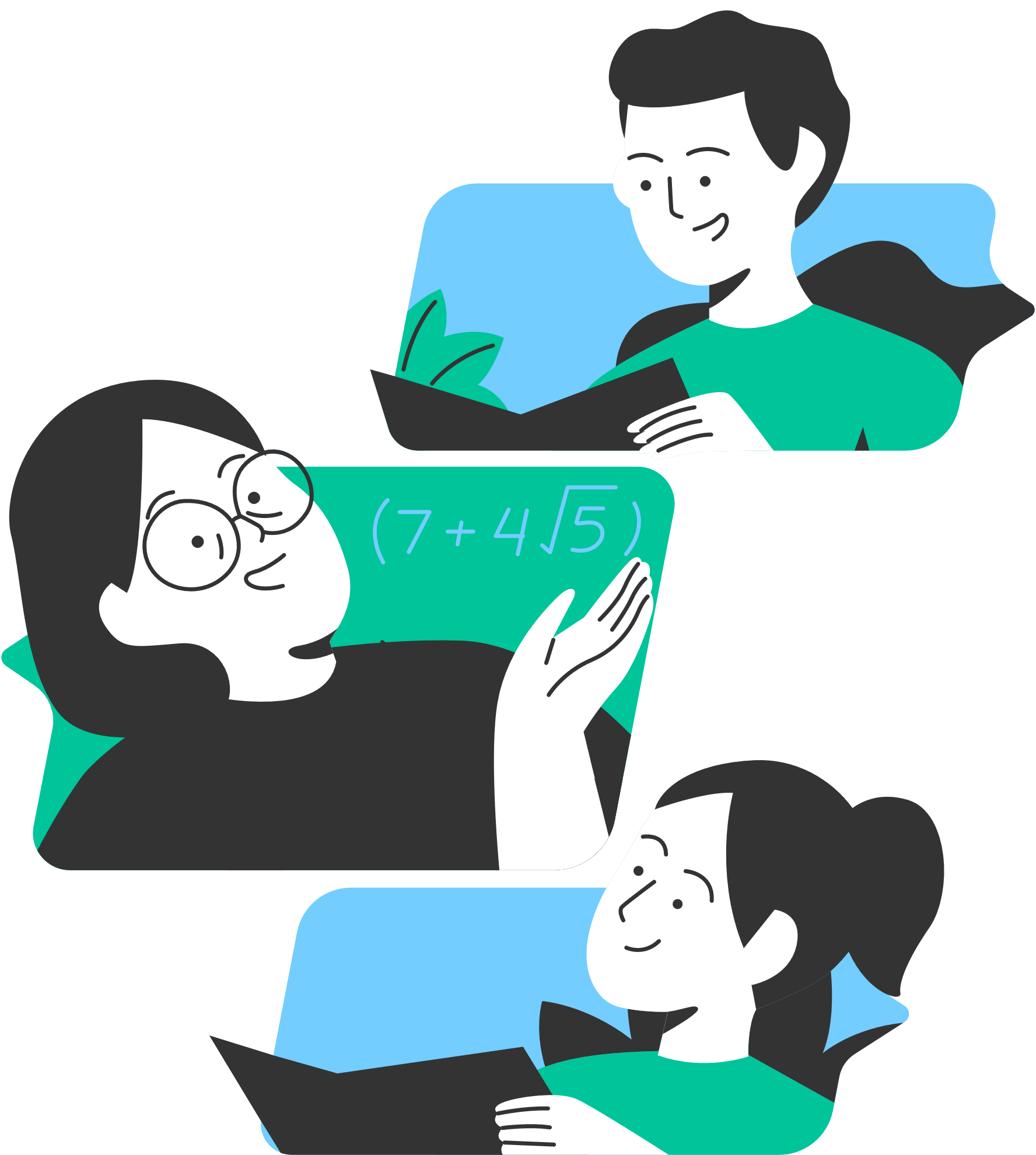 11
December 16-17, 2023
INTERNATIONAL CONFERENCE ON SOCIAL SCIENCE AND BUSINESS
CAPCDR-6th Conference
Department of Education, University of Delhi
Edu41161223India
CAPCDR
Thank you
for listening!